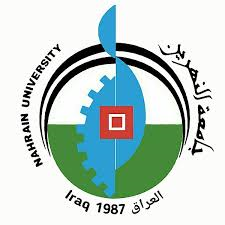 University of Nahrain
Faculty of Law
Administrative Law in English
By Asst. Prof. Dr. Ayat Mohammed Saud
2024-2025
Lecture 2: Principles and Applications of Administrative Law
Principles of Administrative Law
Key Principles:
Principle of Legality) مبدأ المشروعية )
The administration must act within the limits of the law.
Principle of Equality (مبدأ المساواة)
All individuals must be treated equally before the law.
Principle of Proportionality (مبدأ التناسب )
Administrative actions must be proportionate to their objectives.
Principle of Transparency (مبدأ الشفافية )
Administrative decisions should be clear and accessible to the public.
Principle of Accountability (مبدأ المساءلة)
Public authorities must be accountable for their actions.
Administrative Acts الأعمال الإدارية))
Definition: Decisions or actions taken by public authorities in the exercise of their administrative functions.
Types of Administrative Acts:
Individual Acts (القرارات الفردية )
Affect specific individuals (e.g., issuing a license).
General Acts (القرارات العامة )
Apply to the public at large (e.g., issuing regulations).
Conditions for Validity:
Must be issued by a competent authority.
Must comply with legal procedures.
Must serve the public interest.
Administrative Contracts العقود الإدارية))
Definition: Contracts entered into by public authorities for the purpose of public service.
Characteristics:
Subject to Administrative Law: Governed by special rules different from civil contracts.
Public Interest: Aimed at serving the public good.
Privileges of the Administration: The administration may have special rights, such as modifying or terminating the contract for public interest.
Examples: Public procurement contracts, concession agreements.
Administrative Liability (المسؤولية الإدارية)
Definition: The responsibility of public authorities for damages caused by their unlawful actions or omissions.
Types of Liability:
Fault-Based Liability (المسؤولية العقدية )
Arises from negligence or failure to perform duties.
No-Fault Liability (المسؤولية بدون خطأ )
Arises from risks inherent in administrative activities (based on Risk Theory).
Remedies:
Compensation for damages.
Annulment of unlawful administrative decisions.
Summary of Lecture 2:
Principles of Administrative Law ensure that public authorities act lawfully, transparently, and accountably.
Administrative Acts are decisions or actions taken by public authorities, which must comply with legal conditions.
Administrative Contracts are special contracts aimed at serving the public interest and are governed by administrative law.
Administrative Liability holds public authorities accountable for damages caused by their actions or omissions.
Glossary of Key Terms (مصطلحات أساسية)
Principle of Legality (مبدأ المشروعية)The administration must act within the law.
Principle of Equality (مبدأ المساواة ) Equal treatment before the law.
Principle of Proportionality (مبدأ التناسب  )Actions must be proportionate to their goals.
Principle of Transparency (مبدأ الشفافية )Decisions must be clear and accessible.
Principle of Accountability (مبدأ المساءلة )Authorities must be accountable for their actions.
Administrative Acts (الأعمال الإدارية )Decisions or actions by public authorities.
Individual Acts (القرارات الفردية )Decisions affecting specific individuals.
General Acts (القرارات العامة  )Decisions affecting the public.
Administrative Contracts (العقود الإدارية  ) Contracts for public service.
Administrative Liability (المسؤولية الإدارية  )Responsibility for damages caused by unlawful actions.
Fault-Based Liability المسؤولية العقدية)) Liability arising from negligence.
No-Fault Liability (المسؤولية بدون خطأ  )Liability arising from inherent risks.
Risk Theory (نظرية المخاطر)Liability without fault based on the risks of administrative activities.
The End